INTERVENTION
WEEK 2
Science News for Students“Vaping may stiffen the heart and blood vessels.”
https://www.sciencenewsforstudents.org/article/vaping-may-stiffen-heart-and-blood-vessels
Reading for Purpose Using Metacognitive Markers
While reading “Vaping may stiffen the heart and blood vessels”
Write a question mark next to something that is confusing  or you don’t understand.
 Draw a star next to something interesting.
Circle words you do not know.
Next….
Which “power words” could you decode when read in context?
What did you learn that was new?
What do you want to learn that wasn’t in the article?
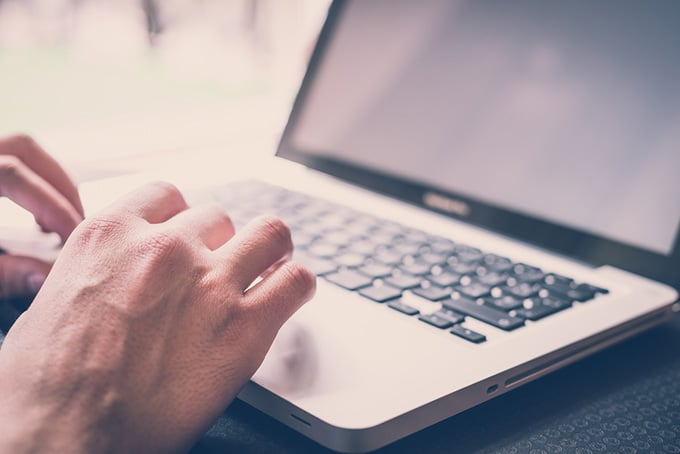 Making Contact through E-Mail
What should a professional e-mail look like?
Professional E-MailFor most of us, email is the most common form of business communication so it’s important to get it right. Although emails usually aren’t as formal as letters, they still need to be professional to present a good image of you and me and Conner Middle School.
GREETING
Always open your email with a greeting, such as “Dear Lillian”. If your relationship with the reader is formal, use their family name (eg. “Dear Mrs. Price”). If the relationship is more casual, you can simply say, “Hi Kelly”. If you don’t know the name of the person you are writing to, use: “To whom it may concern” or “Dear Sir/Madam”.
BODY
State your purpose
Begin by stating your purpose. For example, “I am writing to enquire about …” or “I am writing in reference to …”
Make your purpose clear early on in the email, and then move into the main text of your email. Remember, people want to read emails quickly, so keep your sentences short and clear. You’ll also need to pay careful attention to grammar, spelling and punctuation so that you present a professional image of yourself and your company.

Thank the recipient
If you are replying to a client’s inquiry, you should begin with a line of thanks. For example, if someone has a question about your company, you can say, “Thank you for contacting ABC Company”. If someone has replied to one of your emails, be sure to say, “Thank you for your prompt reply” or “Thanks for getting back to me”. Thanking the reader puts him or her at ease, and it will make you appear more polite.
ADD YOUR CLOSING REMARKS
Before you end your email, it’s polite to thank your reader one more time and add some polite closing remarks. You might start with “Thank you for your patience and cooperation” or “Thank you for your consideration” and then follow up with, “If you have any questions or concerns, don’t hesitate to let me know” and “I look forward to hearing from you”.
CLOSING
The last step is to include an appropriate closing with your name. “Best regards”, “Sincerely”, and “Thank you” are all professional. 
Finally, review and spell check your email one more time to make sure it’s truly perfect!
Add Mrs. Hansel’s information as well:
Mrs. Hansel’s Enrichment Class
julia.hansel@boone.kyschools.us
CONFERENCE
Before ANYTHING is sent or communicated you MUST meet with me to ensure that all is good to go with your e-mail.  Trust me, this is an important step to ensure that you are seen as professionals who can be trusted with the responsibility of a project.
CARBON COPY
Before you hit the “send” button please make sure that you “cc” (or carbon copy) me.  
This ensures that I have a copy of every e-mail you send for the project.
This will help in case any organizational leader contacts me directly.  I will have access to your request/communication and can answer them or refer them back to you for a response.